NO  ENTRY
Please use side or front entrances
EXHIBITORS
ENTRANCE
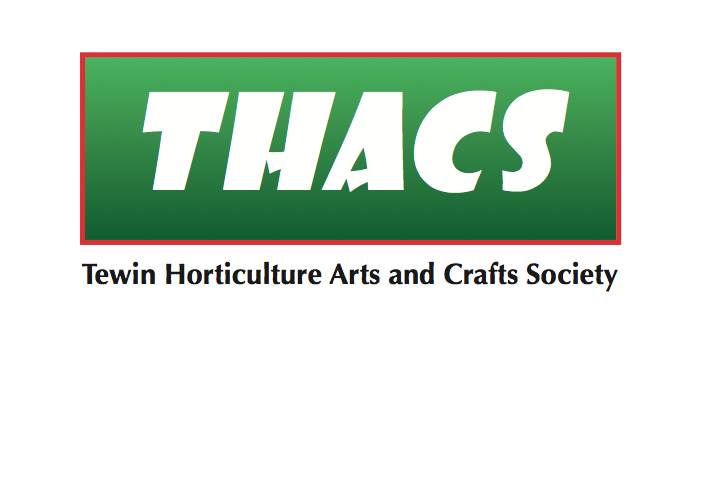 Free entry to the show
Doors open at 2pm
No unauthorised entry before then
PHOTOGRAPHYAND ART
THIS WAY
PHOTOGRAPHYAND ART
THIS WAY
PHOTOGRAPHY
THIS WAY